“ONLINE“ АПЛИКАЦИЈЕ У ОБРАЗОВАЊУ
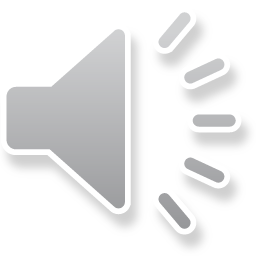 „Online“ апликације омогућавају да:
се градиво предвиђено наставним планом и програмом представи ученицима у облику мулти - медијалних презентација - динамичких "Web" апликација које могу да се користе као „Intranet“ или „Internet“.
се посвети више пажње сваком појединачном ученику (индивидуализована, програмибилна - компјутеризована настава). Традиционални наставни системи, поред својих добрих страна, су ипак подређени  замишљеном просечном ученику.
Технолошке иновације                12.11.2018. год. Бањалука          Генератор привредног развоја
„MVC“ модел „online“ апликација
Технолошке иновације                12.11.2018. год. Бањалука          Генератор привредног развоја
„MVC“ модел JE акроним речи:
„Model“ – база података, где се снимају подаци са „online“  апликације. За израду базе података на „online“  апликацији користио сам програм: „SQLite“.
„View“ – најкраће речено то је оно што корисник апликације види („поглед“) како посећује исту помоћу претраживача. За израду „погледа“ или тзв. „FrontEnd“ -а апликације користио сам: „HTML 5“, „CSS 3“, „Bootstrap 3“ и „JavaScript“.
„Controller“ – контролер апликације или „мозак“. Контролер за „online“  апликацију коју користим на огледном часу је писан у „Python 3“ верзији.
Технолошке иновације                12.11.2018. год. Бањалука          Генератор привредног развоја
„CS50: Introduction to Computer Science“
Детаљније информације о овом курсу се налазе на следећем линку: https://www.edx.org/course/introduction-computer-science-harvardx-cs50x
У оквиру финалног пројекта сам направио „Web“ („online“) апликацију под називом: „Cylindrical gears’ calculation and modeling“ – у преводу (Прорачун и моделирање цилиндричних зупчаника).
Технолошке иновације                12.11.2018. год. Бањалука          Генератор привредног развоја
„Web“ апликација се налази на „CS50 - Harvard“ платформи где имам свој налог. „Web“ апликацију могу по потреби укључити и искључити, тј. могу је пустити „online“ под одређеним условима.
„Web“ апликација је доступна на динамички генерисаном линку са CS50 IDE платформе.
Технолошке иновације                12.11.2018. год. Бањалука          Генератор привредног развоја
Ова апликација је уједно и мој предлог како се може реализовати настава из стручних предмета, тј. како ја реализујем представљени наставни садржај захтеван наставним планом и програмом (прописан од стране Министарства просвете и културе Републике Српске).
Технолошке иновације                12.11.2018. год. Бањалука          Генератор привредног развоја
Регистровање на „online“ апликацију.
Технолошке иновације                12.11.2018. год. Бањалука          Генератор привредног развоја
Логовање на „online“ апликацију
Технолошке иновације                12.11.2018. год. Бањалука          Генератор привредног развоја
улазни подаЦИ индивидуалног задатка.
Технолошке иновације                12.11.2018. год. Бањалука          Генератор привредног развоја
Задатак са ПРЕДодређеним улазним подацима.
Технолошке иновације                12.11.2018. год. Бањалука          Генератор привредног развоја
Одобрење АДМИН-а да се унесу улазни подаци
Технолошке иновације                12.11.2018. год. Бањалука          Генератор привредног развоја
Уношење улазних података
Технолошке иновације                12.11.2018. год. Бањалука          Генератор привредног развоја
Преглед унешених улазних података
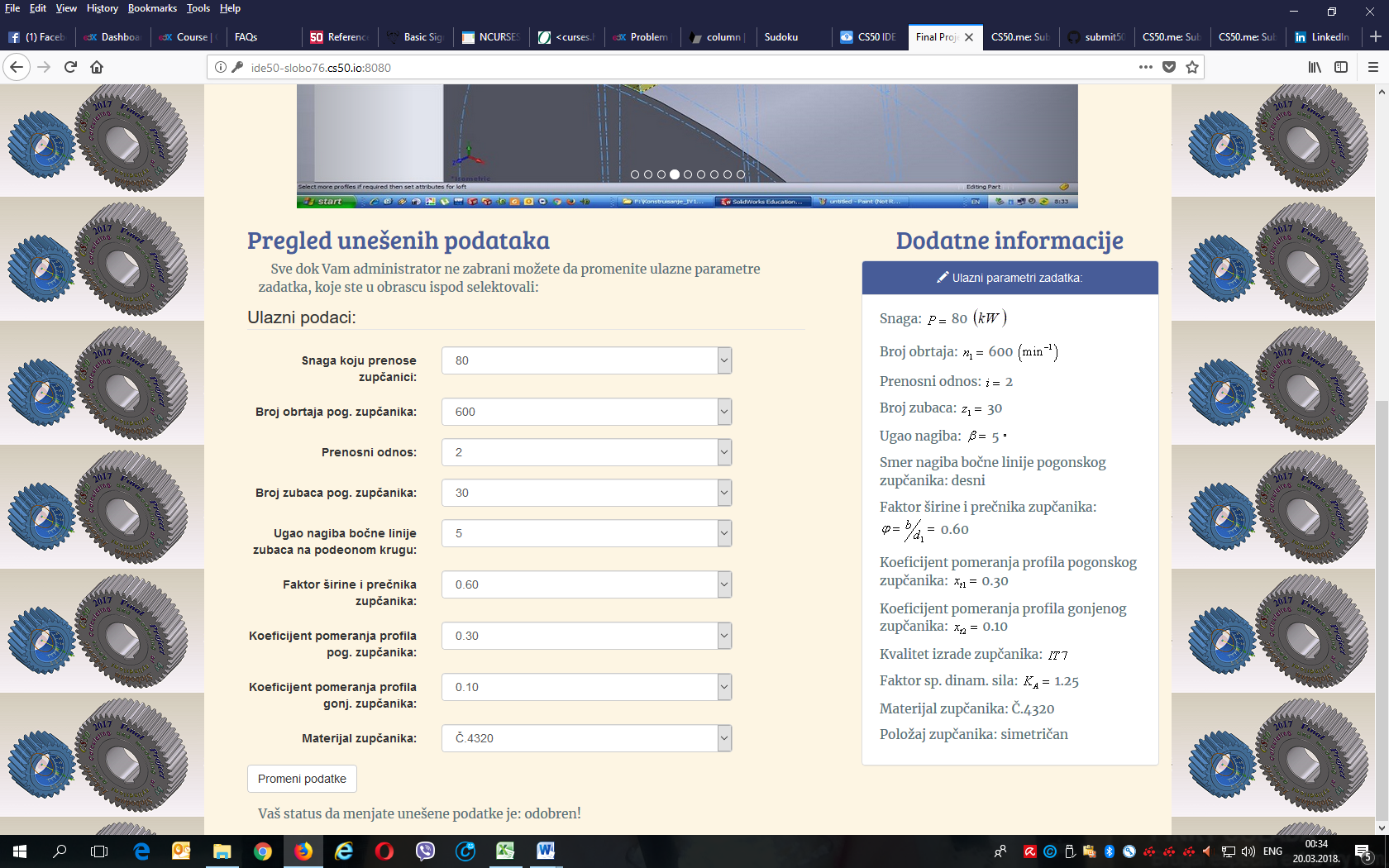 Технолошке иновације                12.11.2018. год. Бањалука          Генератор привредног развоја
Претходни прорачун
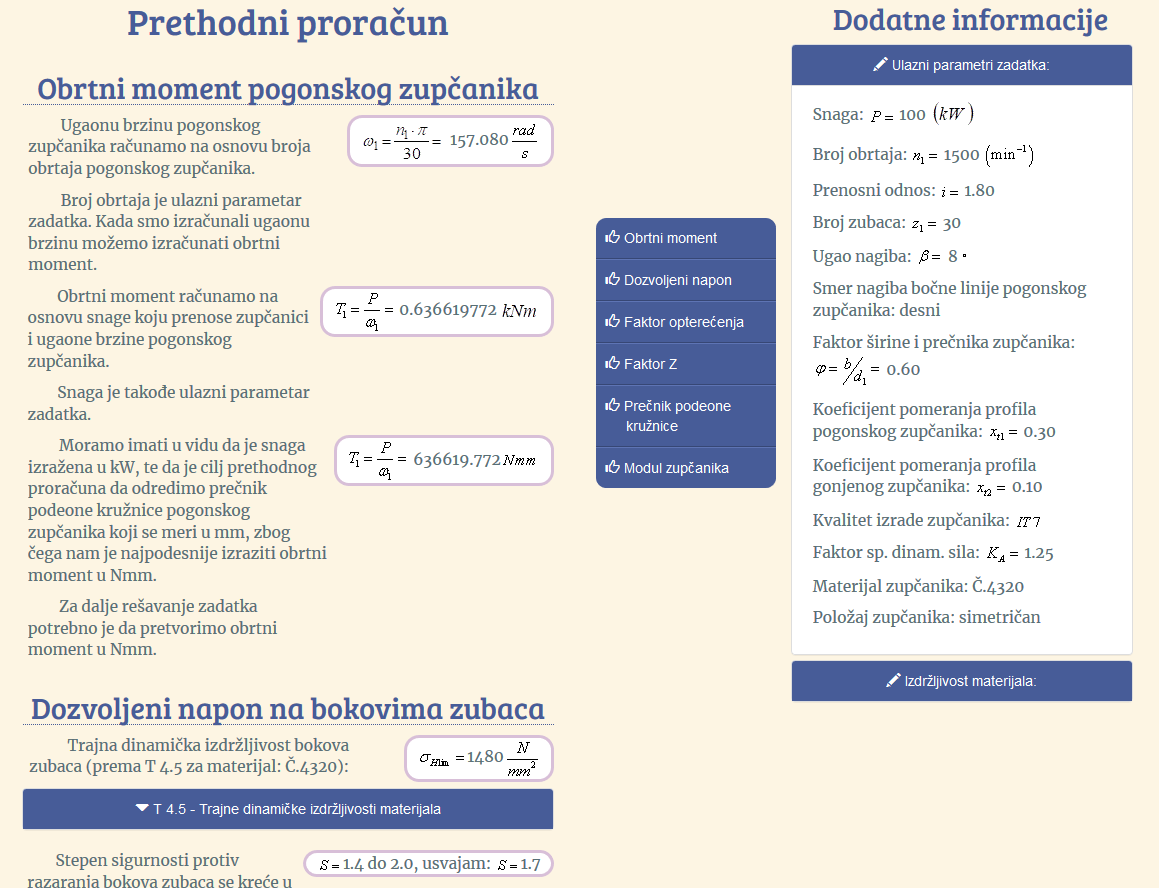 Технолошке иновације                12.11.2018. год. Бањалука          Генератор привредног развоја
Приказ усвојених вредности и табела
Технолошке иновације                12.11.2018. год. Бањалука          Генератор привредног развоја
Завршни прорачун индивидуалног задатка
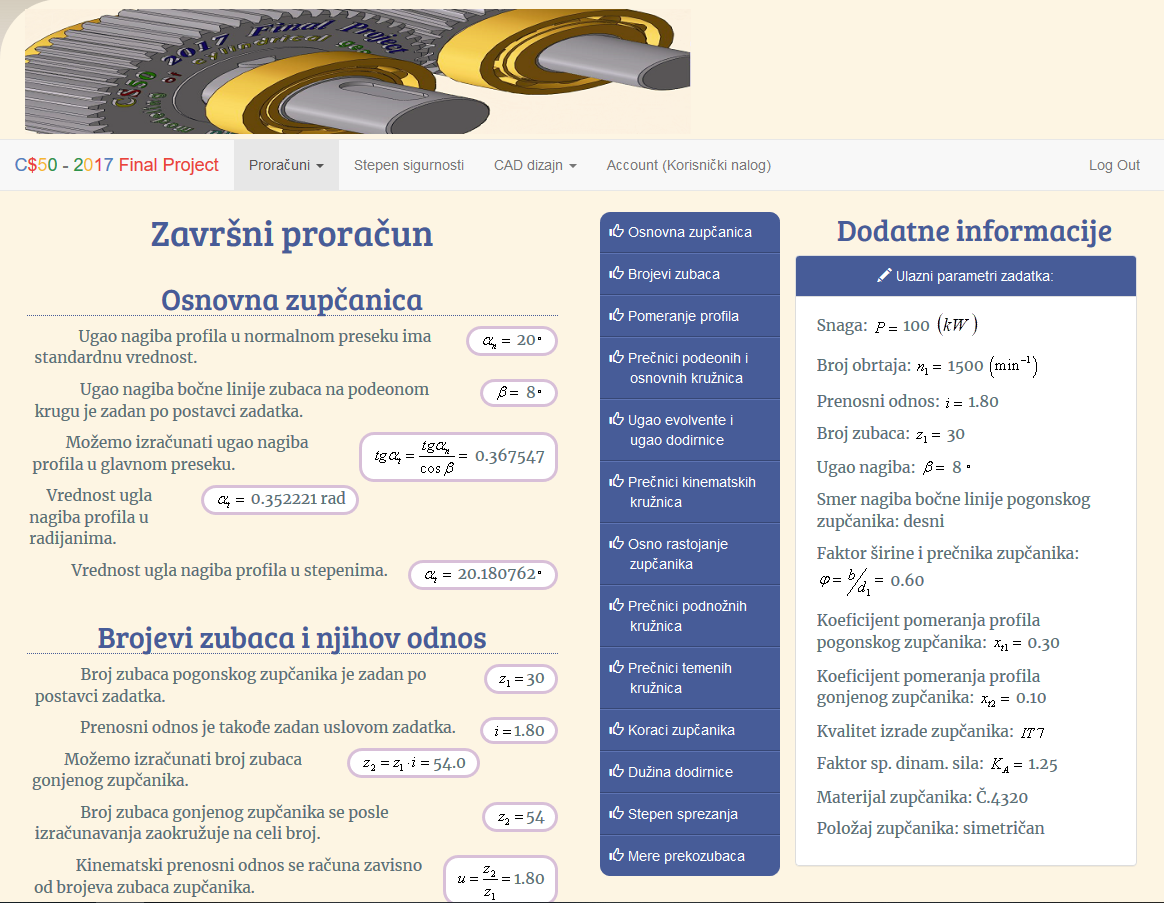 Технолошке иновације                12.11.2018. год. Бањалука          Генератор привредног развоја
Паралелан приказ резултата
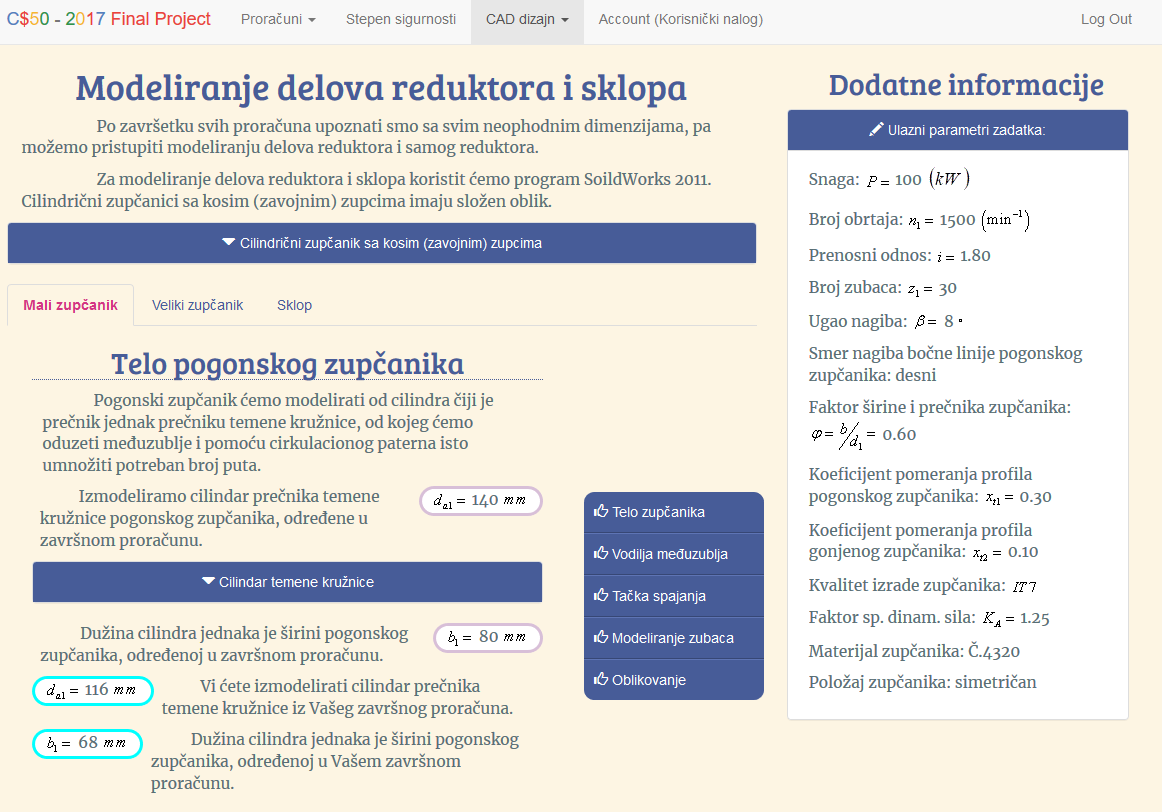 Технолошке иновације                12.11.2018. год. Бањалука          Генератор привредног развоја
Пратеће слике и објашњења
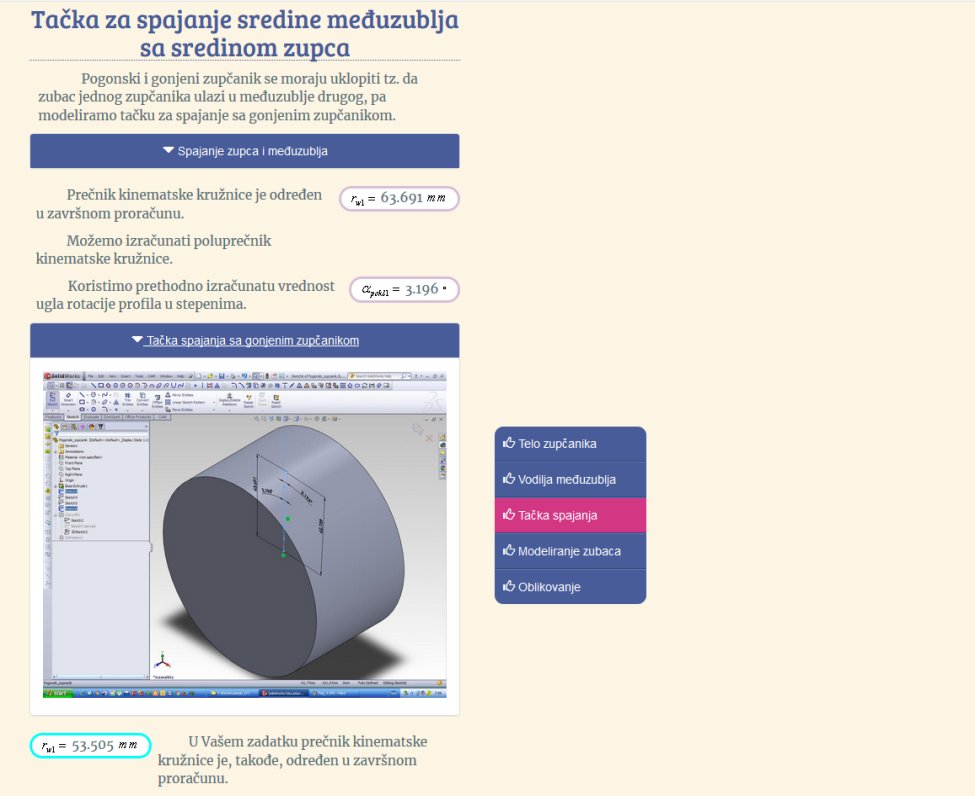 Технолошке иновације                12.11.2018. год. Бањалука          Генератор привредног развоја
Склапање делова у склоп
Технолошке иновације                12.11.2018. год. Бањалука          Генератор привредног развоја
Литература, извори знања и сертификати
„Машински елементи I, Спасоје Драпић- Београд.
Машински елементи II, Спасоје Драпић- Београд.
Основе конструисања за IV разред, Спасоје Драпић- Београд.
Конструисање за IV разред, Спасоје Драпић- Београд.
Инжењерско машински приручник 2, завод за уџбенике и наставна средства Београд 1992. год. група аутора.
„Online“ курс из програмирања: „CS50: Introduction to Computer Science“,
Сертификат са курса „CS50: Introduction to Computer Science“: Certificate of Achievement,
Финални пројекат – видео на „YouTube“-у: „Cylindrical gears’ calculation and modeling“,
Сертификат за програм „SolidWorks“: Certified SolidWorks Expert - Mechanical Design,
„Web“ апликација је доступна на динамички генерисаном линку са CS50 IDE платформе.
Технолошке иновације                12.11.2018. год. Бањалука          Генератор привредног развоја
Додатне информације
Огледни час 28.3.2018. год. ЈУ Машинска школа Приједор
Технолошке иновације                12.11.2018. год. Бањалука          Генератор привредног развоја